Roberto García Fernández
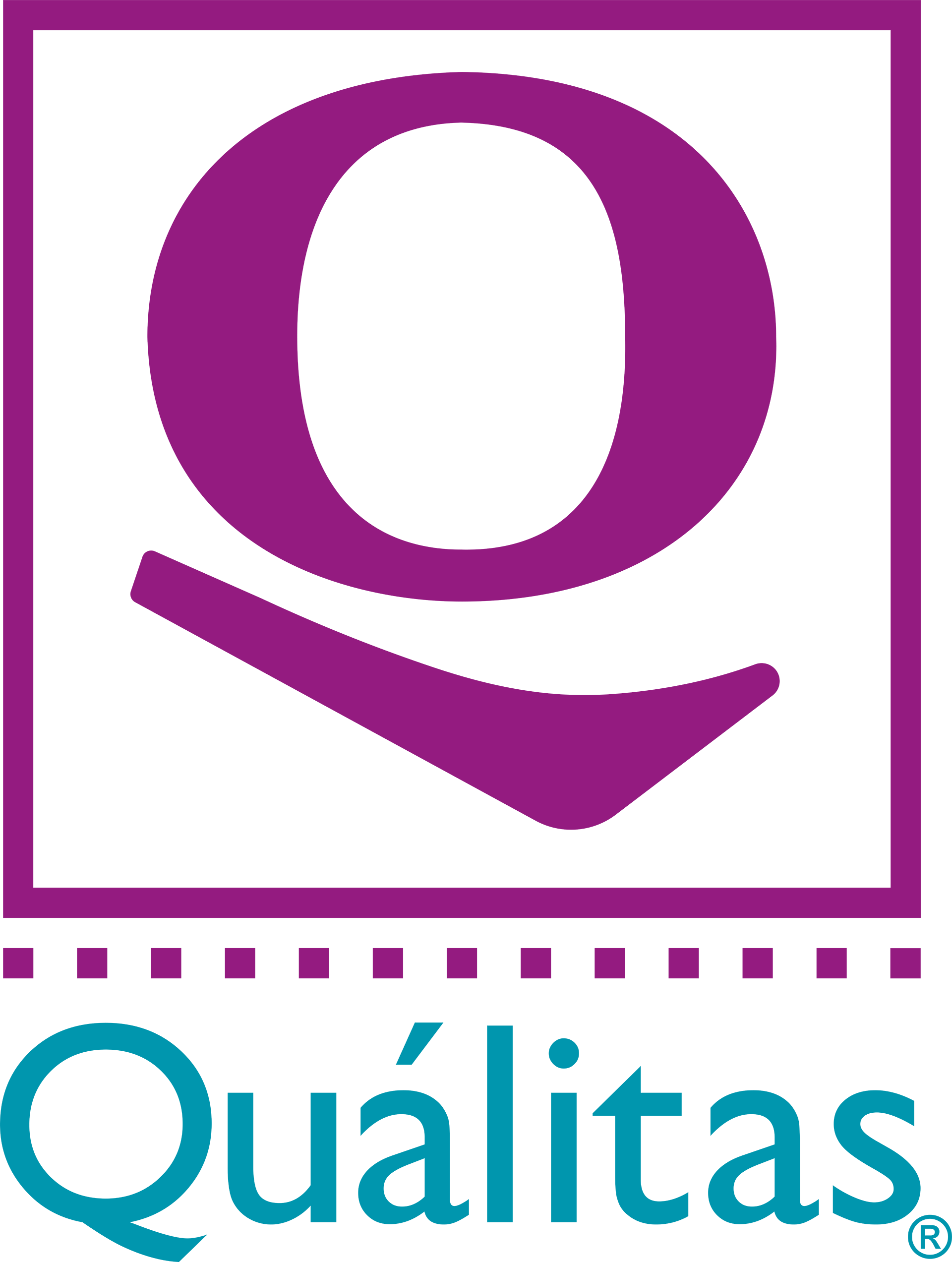 Puesto en Quálitas
Av. San Jerónimo No. 478
Col. Jardines del Pedregal
CDMX, C.P. 01900
Tel: (55) 1555 6000
nombre@qualitas.com.mx